Hát én immár kit válasszak?
PÁRVÁLASZTÁS
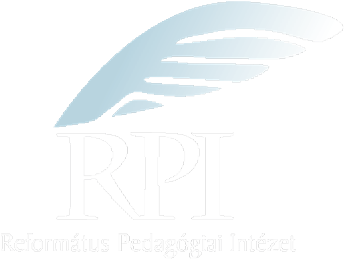 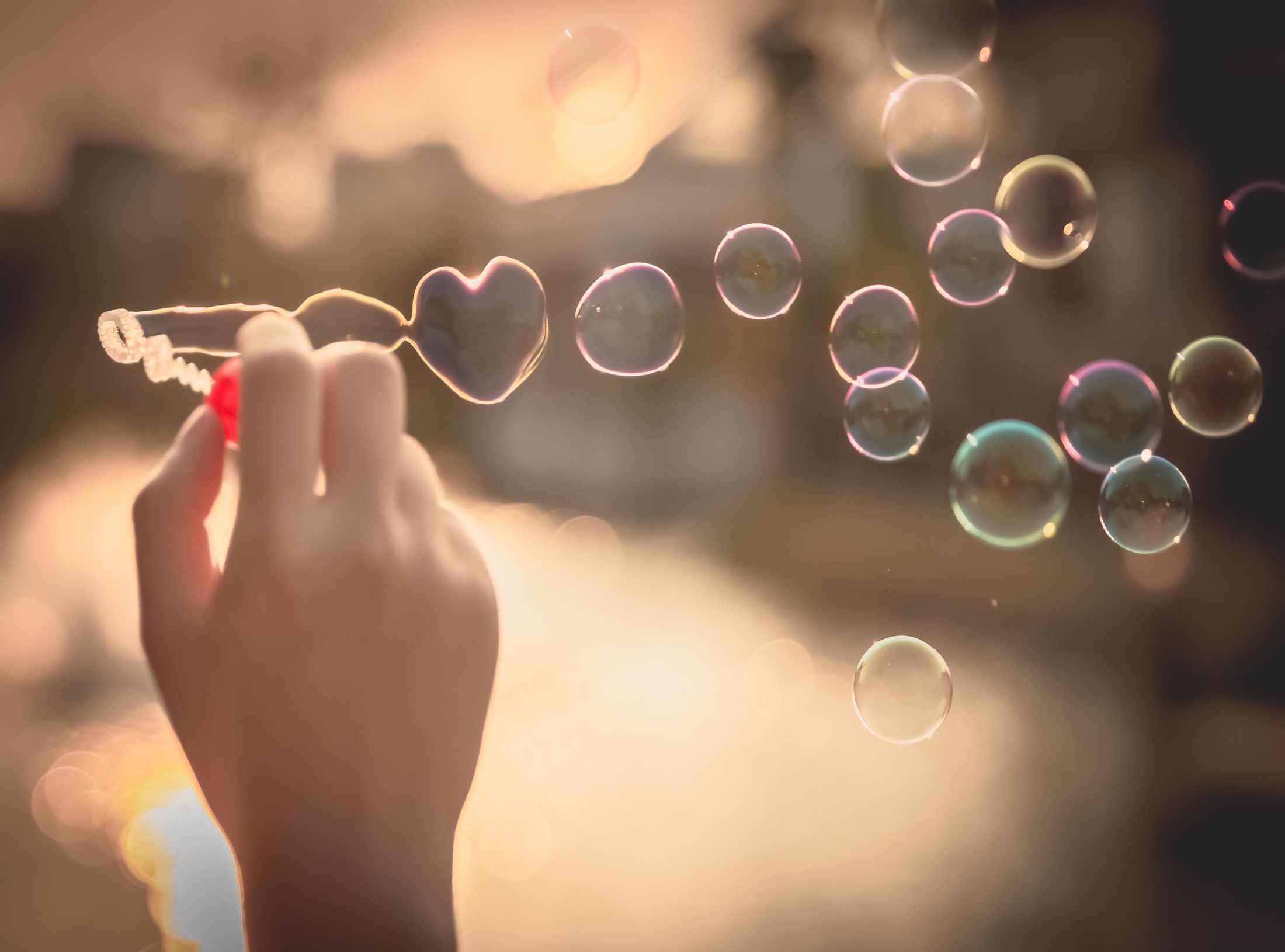 Minden ember szerelmes lesz, legalább egyszer az életében? Elképzeli, milyen lehet a nagy Ő?
De mit jelent igazából szerelmesnek lenni? 

Ki mondja meg, mi alapján válasszunk?
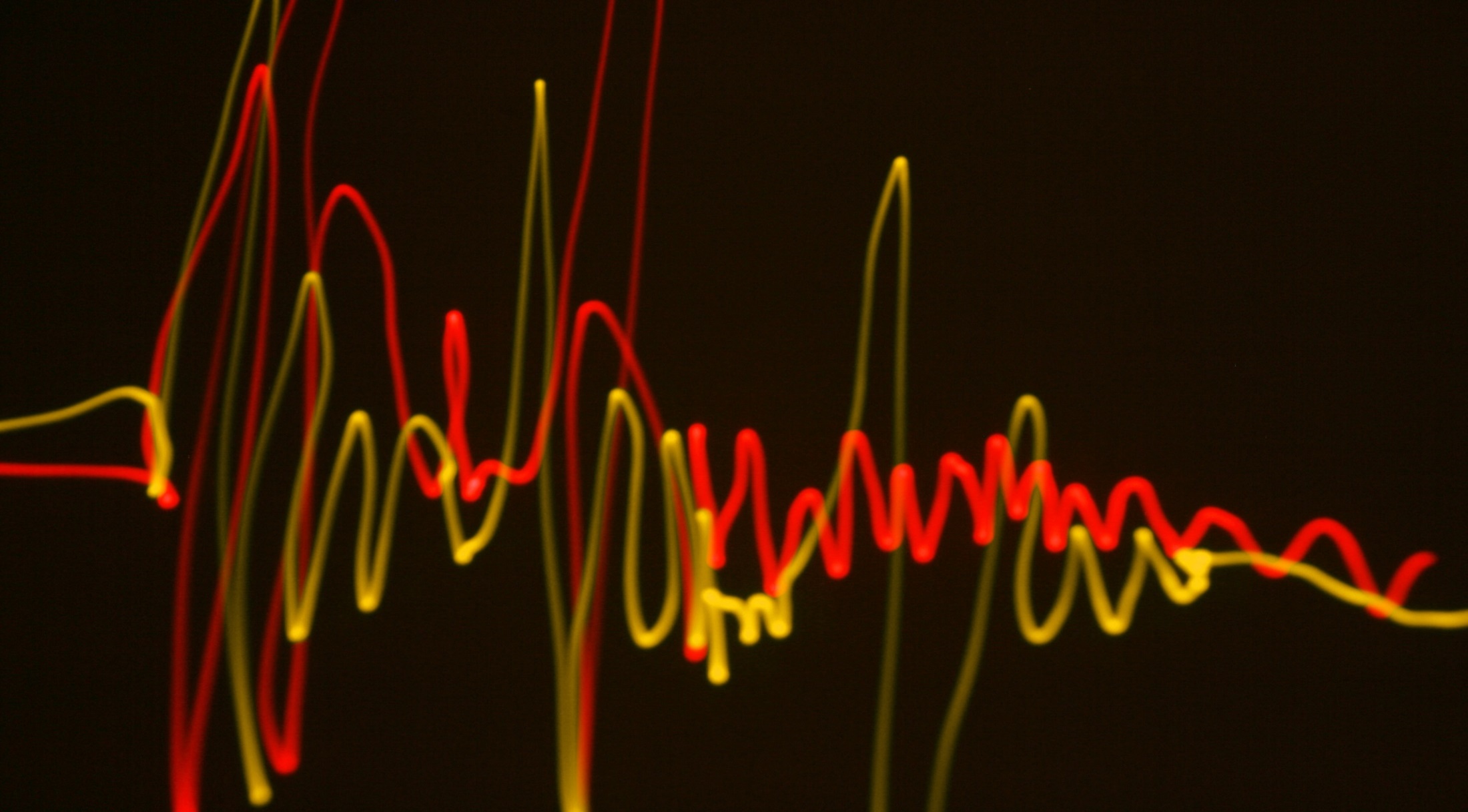 Érezted már, hogy valakinek a jelenléte vonz és a szíved nagyon gyorsan kezd verni?
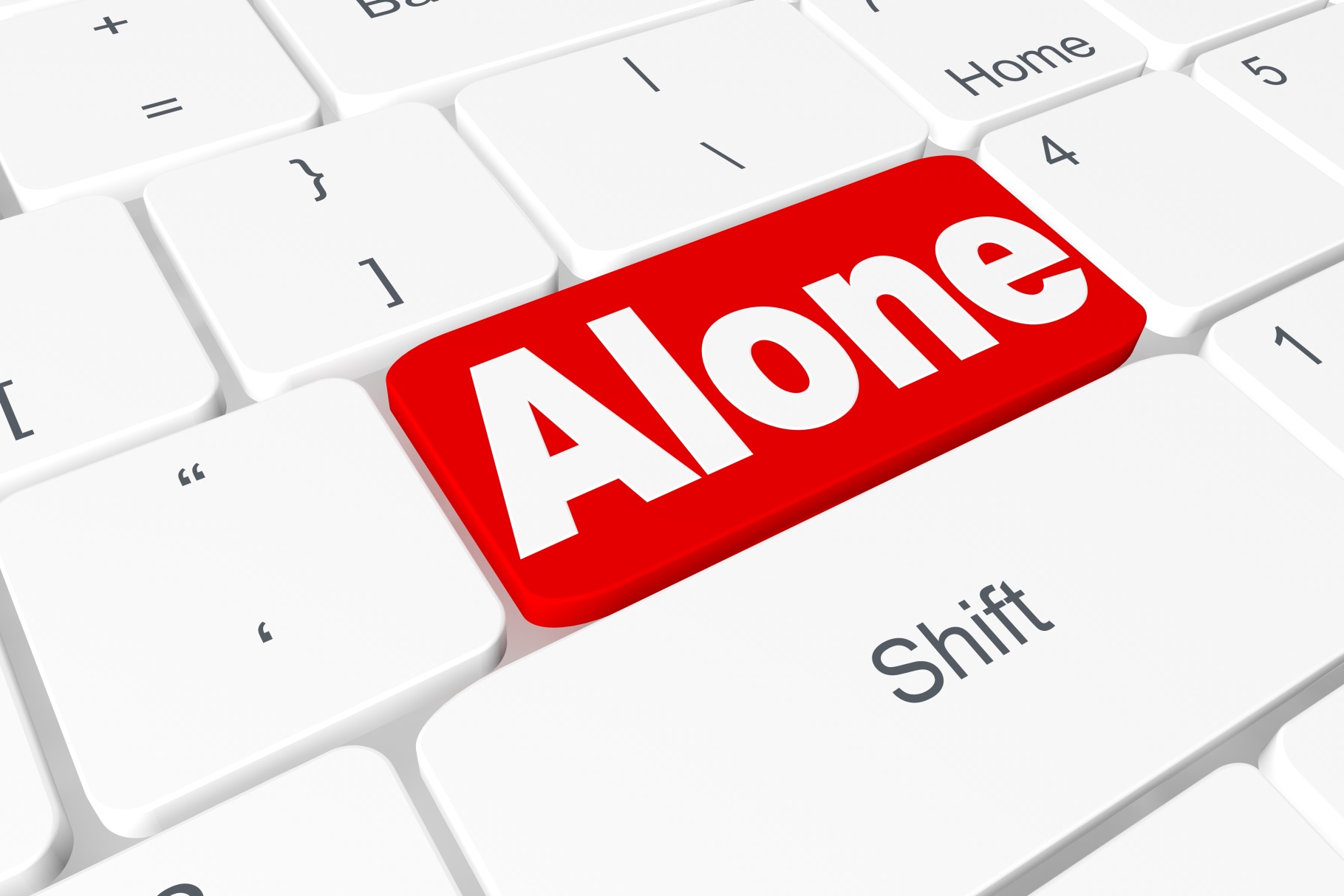 Sokan azért hamarkodják el a párválasztást, mert nem szeretnének egyedül maradni, hiszen az milyen félelmetes…
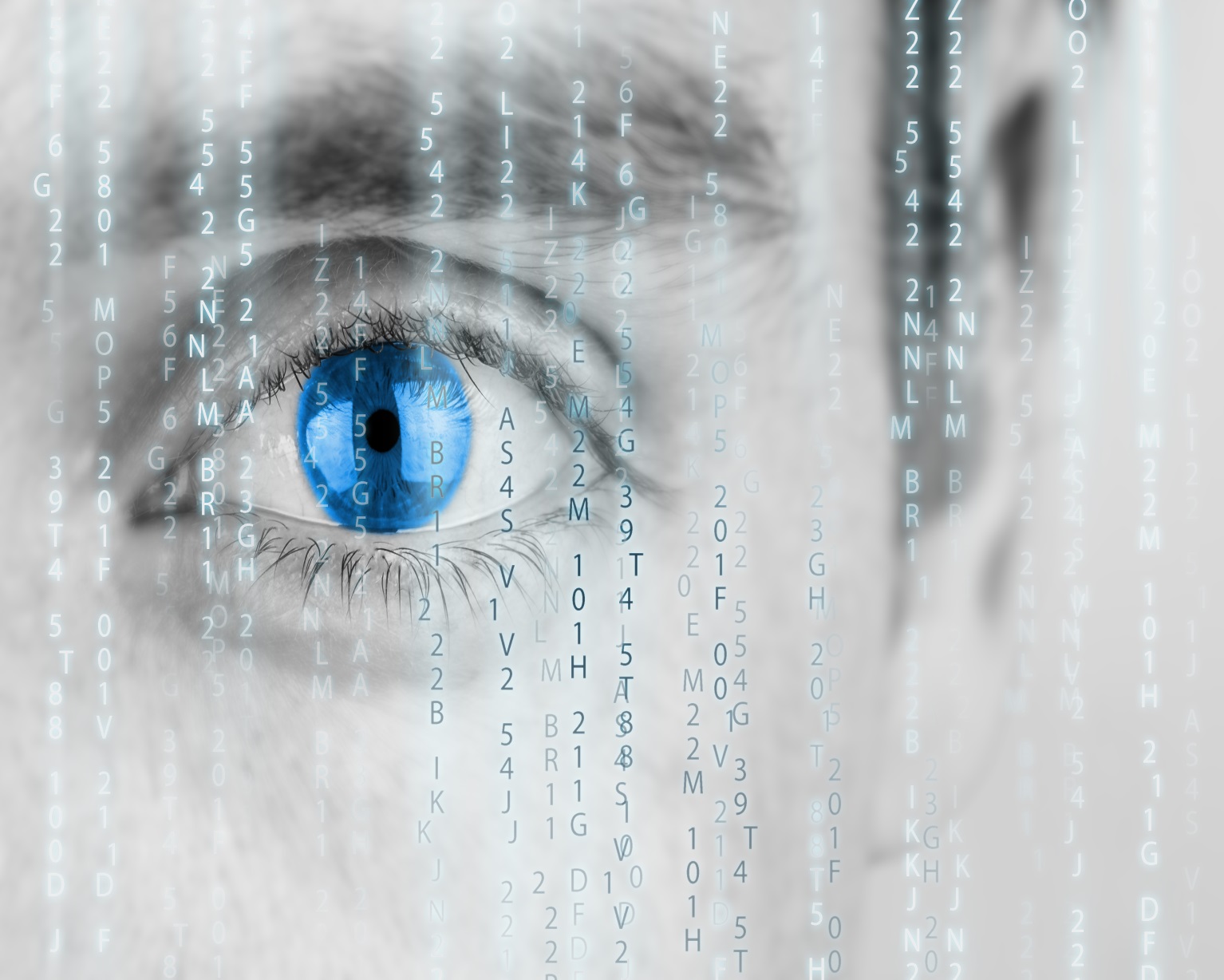 Keresheted a másikban a hasonlóságot, vagy vonzó lehet a különbözőség is… De vajon mit gondol Isten a párválasztásról? Mit tanít a Biblia? Hogyan lehet jól választani?
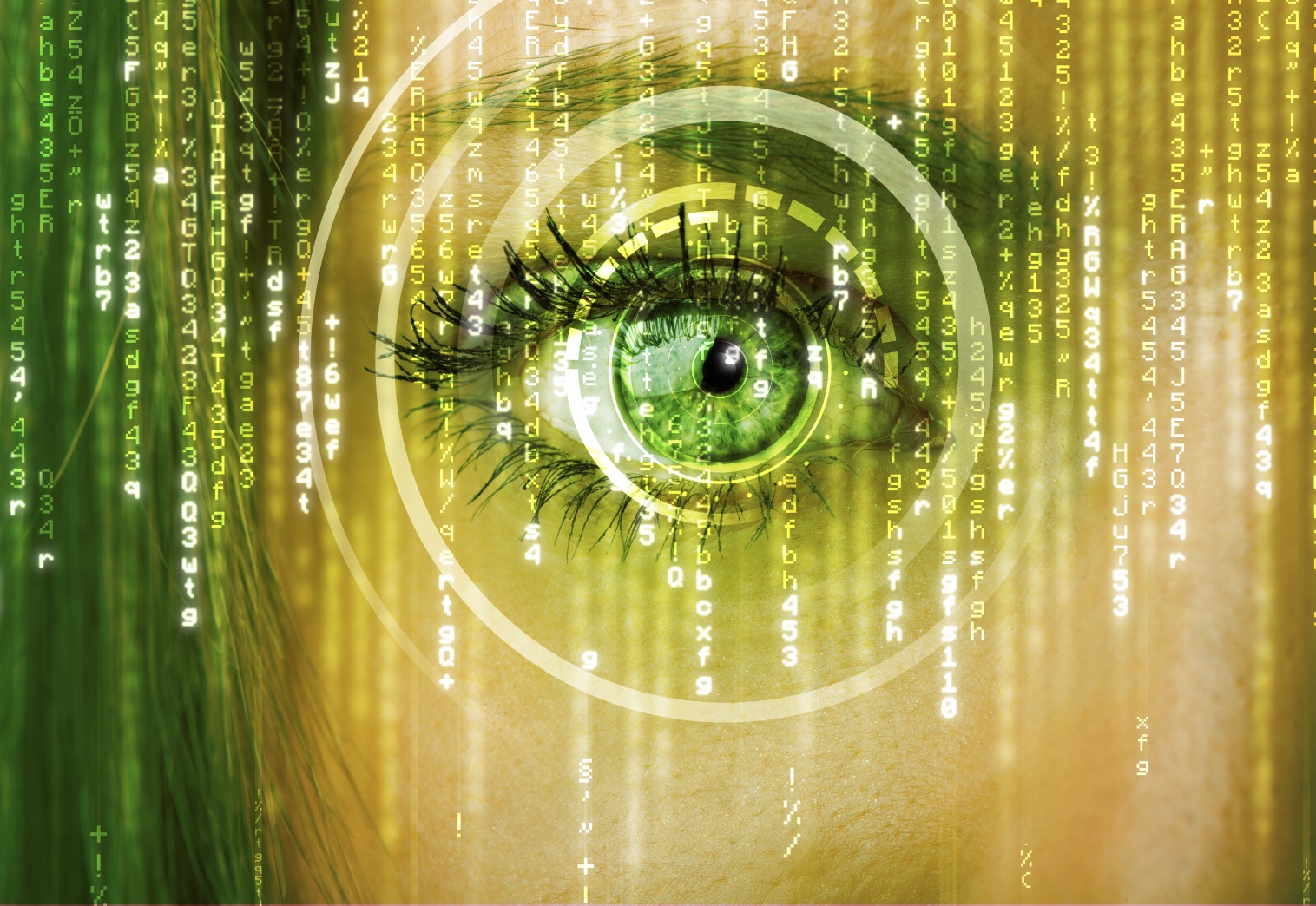 Mi tesz egy kapcsolatot tartóssá? Milyen garanciák vannak? Hogy jól fog működni?
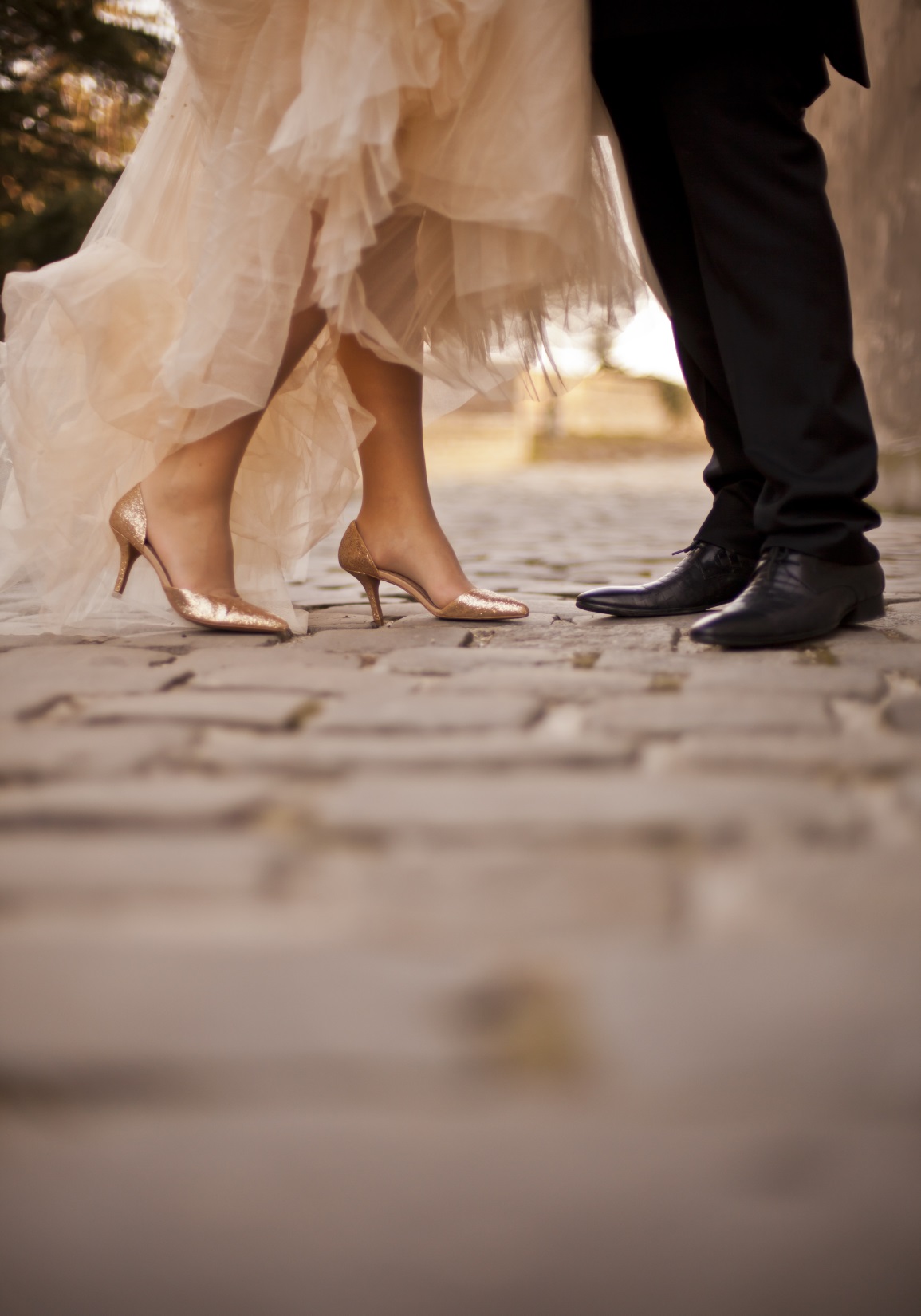 Mennyire jó annak, aki rátalál a társára…
Ez mindenkinek adatik, vagy csak a szerencsések kiváltsága…?
KÖZÖS JÖVŐ
ÖNZETLENSÉG
KOMMUNIKÁCIÓ
„Azután ezt mondta az Úristen: Nem jó az embernek egyedül lenni, alkotok hozzáillő segítőtársat.”
			1Móz 2, 18